06
Psychosomatika
bp1818 Základy psychologie sportu a zdraví
Katedra společenských věd a managementu sportu FSpS MU
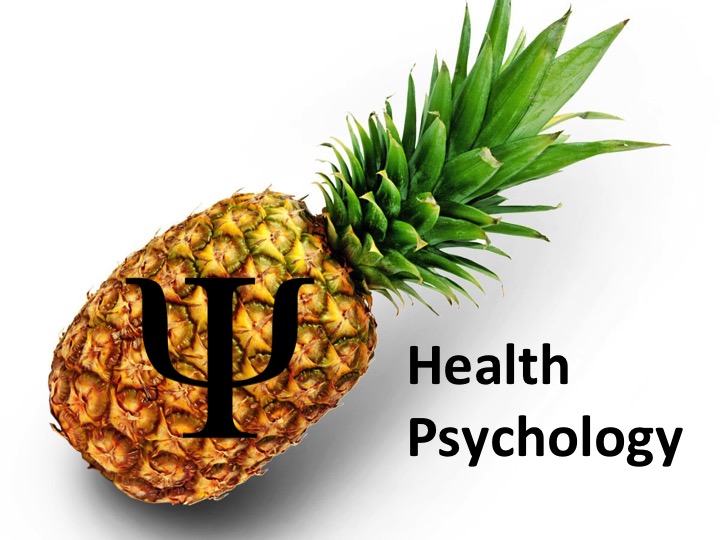 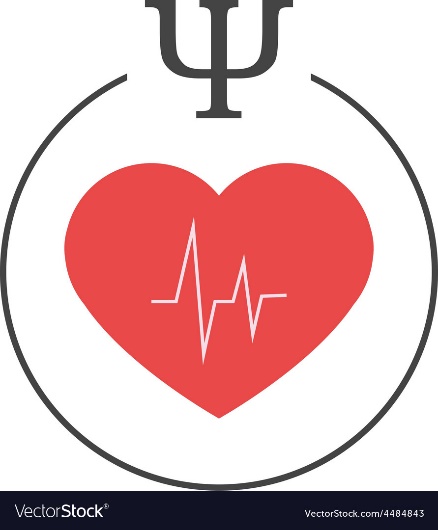 Víte, že…
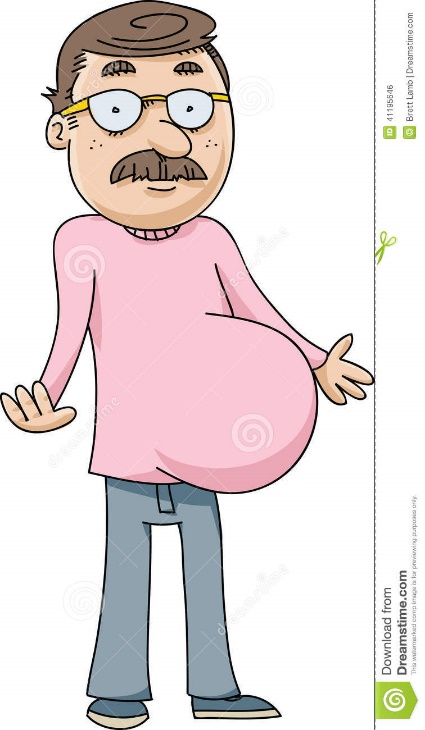 Couvade syndom – „těhotný tatínek“
20 % manželů těhotných žen popisuje příznaky imitující obtíže v graviditě


Zdravé kotě, které má prvních 6 týdnů života zavázané jedno oko, na něj už nikdy neuvidí
https://www.youtube.com/watch?v=hpHp7Mz9GLs
Osnova přednášky
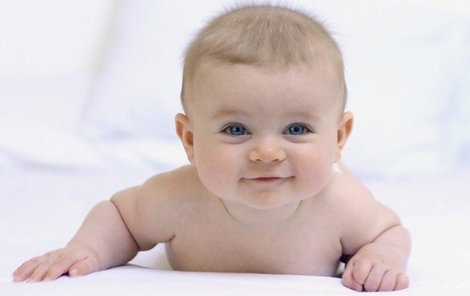 Psychosomatika
Psychosomatické poruchy
Esenciální hypertenze
Ženské potíže
Somatoformní poruchy

Co rozhoduje o výskytu psychosomatických poruch?
Koncepce psychosomatických poruch
Terapie
* = označení pro slide navíc, doplňující info (není třeba umět k zápočtu)
Psychosomatika
Psyché – duše, soma – tělo
Širší pojetí:  Komplexní pohled na člověka, bere v úvahu vztah psychických a fyzických dějů
Užší pojetí:  Choroby, u nichž duševní stav podmiňuje tělesné problémy
Předsudky, nálepkování, škatulkování – lidi, u nichž nebyla nalezena tělesná/biochemická porucha, máme často za „simulanty“, „ty, co se vyhýbají práci“ aj.
Přibližně 20 % celkové populace ve vyspělých zemích trpí psychosomatickými obtížemi
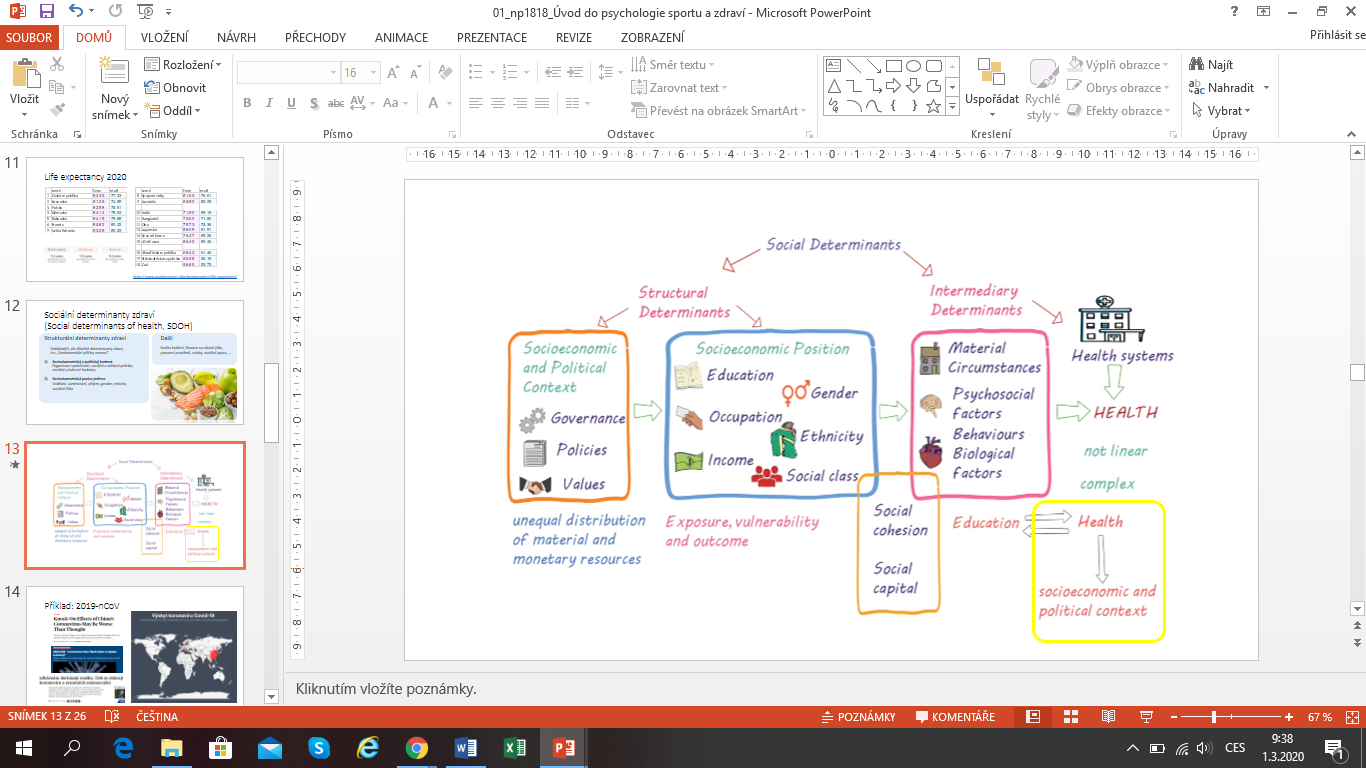 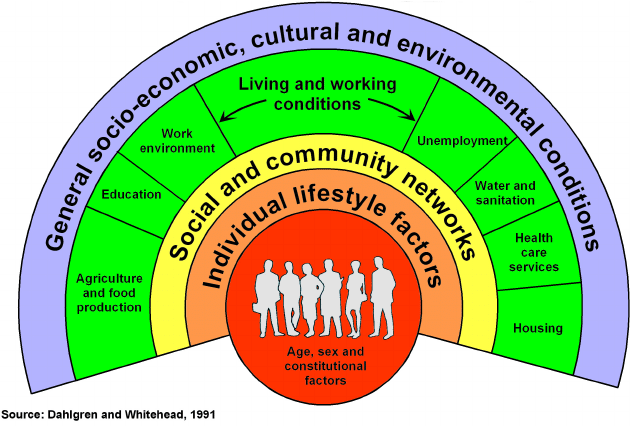 Psychosomatické poruchy I
tj. významnou měrou se zde uplatňuje psychika
Gynekologické, urologické, sexuologické poruchy
Menstruační cyklus – zástava, bolestivost
Psychogenní krvácení
Bolesti v podbřišku
Funkční sexuální poruchy
Klimakterické obtíže
Nepravé těhotenství
Kardiovaskulární poruchy
Esenciální hypertenze
Psychogenní hypotenze, synkopy
Koronární skleróza
Respirační poruchy
Bronchiální astma
Gastroenterologické poruchy
Gastroduodenální vřed
Crohnova nemoc
Bolesti hlavy
Příklad č. 1Esenciální hypertenze
Dlouhodobě vysoký tlak, postupně další změny (zbytnění levé komory ♥, dále vážnější orgánové poruchy), endokrinní poruchy
Rizikové faktory: genetika, obezita, alkohol, sůl, … , psychosociální faktory
Hostilita, agresivita, rozmrzelost, vysoké ambice a vytrvalost v boji s překážkami, nadměrná závislost, …
Považují ostatní za nebezpečné, nepřátelské
Udržují si odstup, musí být „pořád připraveni“
Permanentní úzkost a strach
Skutečné agresivní reakce na mé chování
Domnělé agresivní reakce na mé chování
Komunikuji agresivně
Očekávám agresi
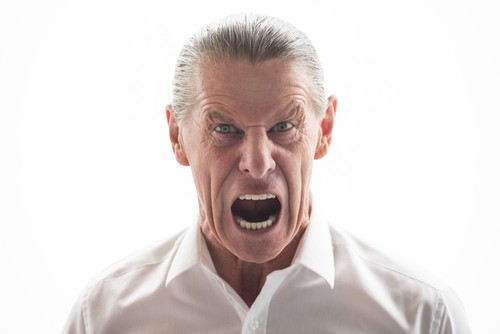 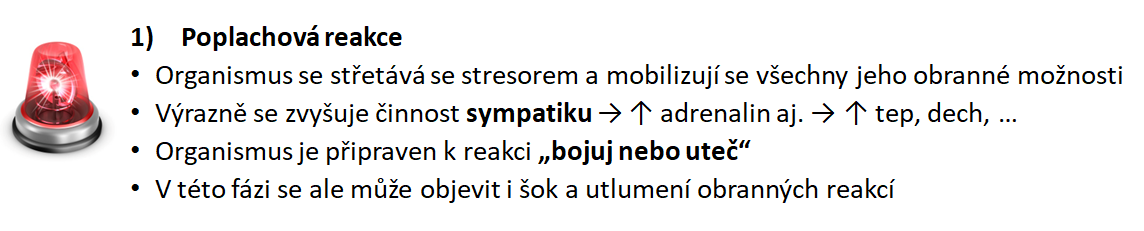 Příklad č. 1Esenciální hypertenze
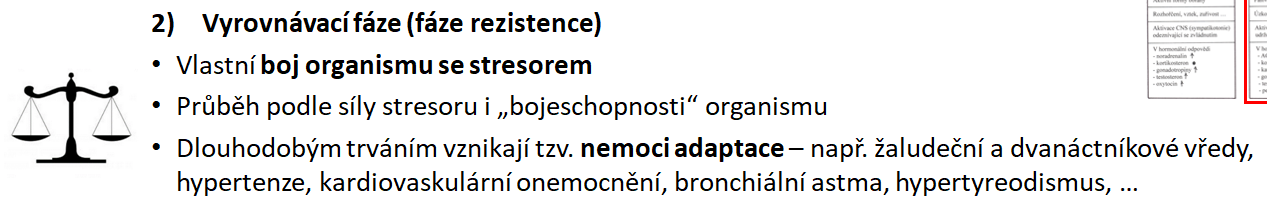 Pocit ohrožení → úzkost, strach → sympatikus → vyšší aktivita srdce, vyšší tlak, tep, krev se vztahuje z periferie do středu těla
Pocit zlosti → sympatikus → vyplavení noradrenalinu → vazokonstrikce na periferii

Kontrola hostilních pocitů → chronické napětí → velká zátěž organismu
Časté mezilidské konflikty → chronické napětí → velká zátěž organismu
Delší trvání → parasympatikus → nevolnost, těžké dýchání, nauzea, únava, ...
Nebezpečí častého opakování hyperaktivity sympatiku a parasympatiku
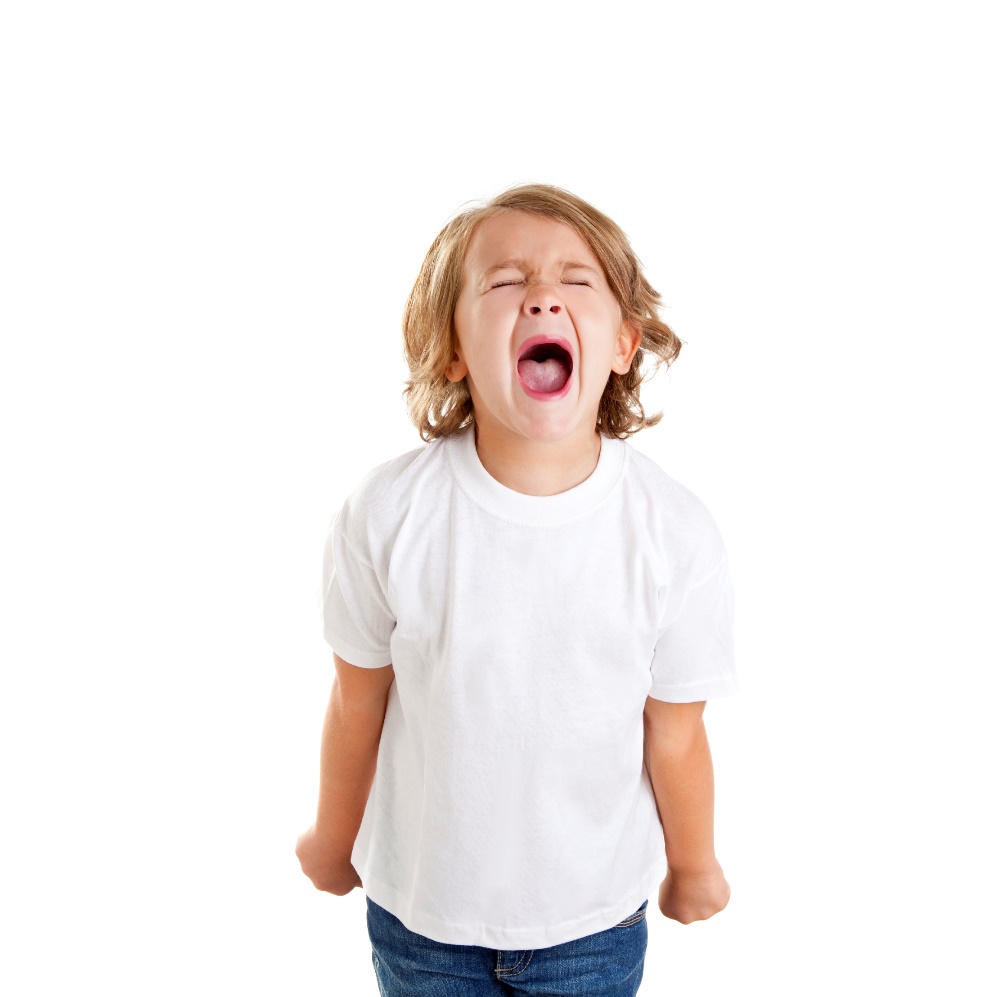 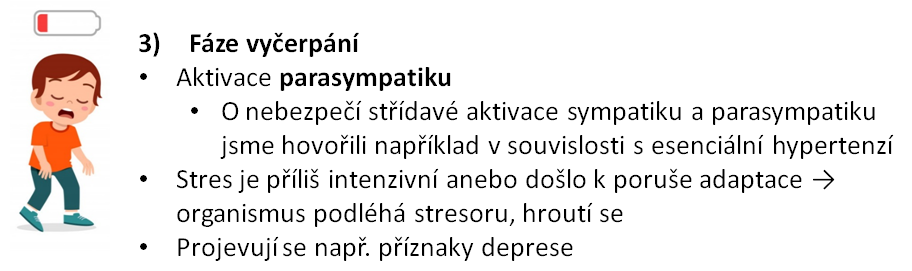 Příklad č. 1Esenciální hypertenze
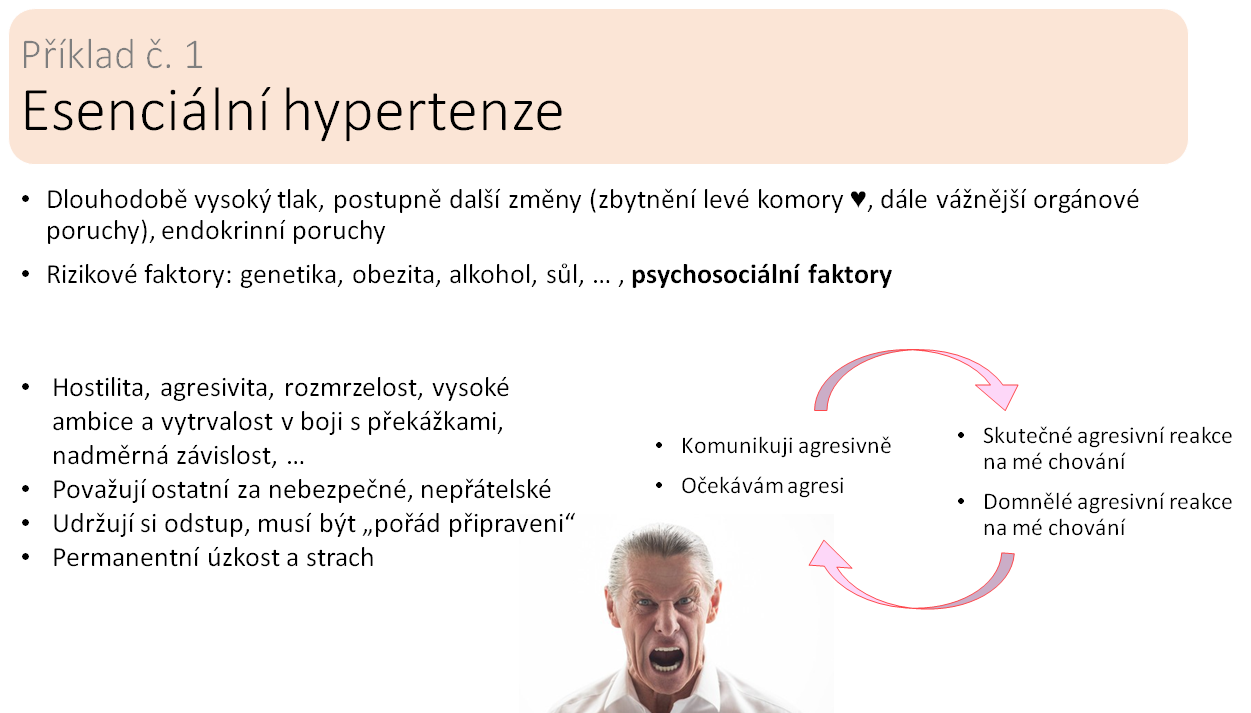 Co ovlivní, zda jsme „člověk se sklony k EH“?
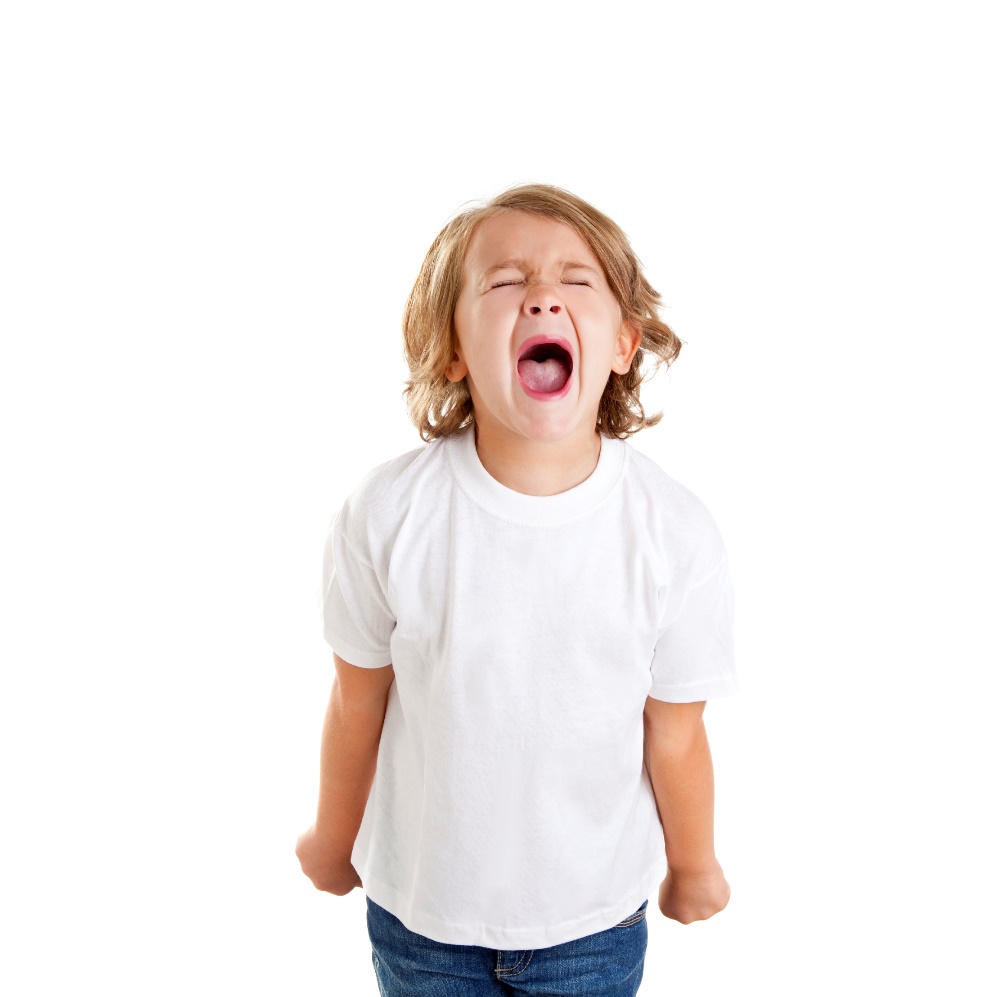 Dětství – vzory, zážitky, …
V dětství záchvaty zuřivosti a agrese ve stresu  → během dospívání náhlá nebo postupná změna osobnosti  → neumí se prosadit, poddajný
Pozdější zážitky, sociální prostředí aj. 
Emigranti vystaveni nezvyklému sociálnímu prostředí, náročným situacím
Vizte dále – „Co rozhoduje o výskytu psychosomatických poruch?“
Příklad č. 2Ženské potíže
Bolestivá menstruace
Hlavně u mladých dívek, žen
Ambivalence k ženské roli, úzkost z ženské role
Vzory – např. matka, sestra
Bolestivý styk
Předsudky o tom, jak má vypadat sex – jak často, jaký sex je (ne)vhodný apod.
Vnímání sexu jako „znásilnění“
Nepravé těhotenství
Vědomé i nevědomé přání otěhotnět
Žena hodně jí → ukládání tuku, zvětšení břicha, prsou
Může nastat i výron mléka
Psychosomatické poruchy II
U některých poruch se vůbec nedaří najít somatickou příčinu/„nemoc“
Přibližně 20 % celkové populace ve vyspělých zemích trpí těmito psychosomatickými obtížemi
Průměrně 7 let „od lékaře k lékaři“
*
Somatoformní poruchy
Speciální kategorie – F45 v MKN-10
Nejsou způsobeny somatickými poruchami
Navazují na stresové události
Opakované stížnosti a vyšetření navzdory negativním nálezům
Často spojeny s depresemi
Somatizační porucha
Často se měnící tělesné příznaky bez prokazatelné příčiny
Odmítání toho, že příznaky nemají tělesnou příčinu
Hypochondrická porucha
Trvalá a nepřiměřená starost o vlastní zdraví
Strach, že osoba má/bude mít vážné onemocnění
Zaměření na jeden, dva orgány
K zamyšlení – co když jen neumíme diagnostikovat příčinu?
Přetrvávající somatoformní bolestivá porucha
Trvalá, těžká bolest
Nelze vysvětlit patofyziologickým procesem 
	nebo tělesnou poruchou
Co rozhoduje o výskytu psychosomatických poruch?
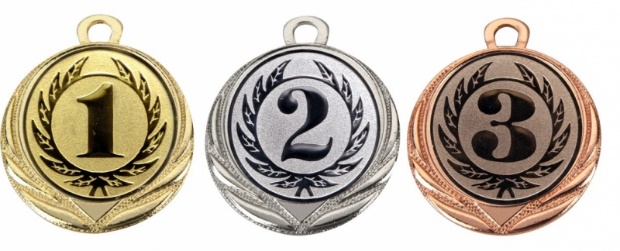 Individuální historie a problematika pacienta
Individuální spojení tělesné a psychické stránky
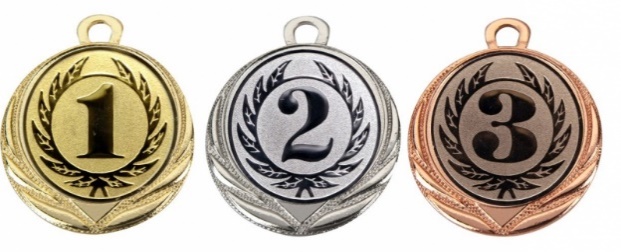 Zákonitosti a pravidelnosti ve fungování tělo-psychika
Např. vrozená náchylnost určitých orgánů k nemoci, oslabení nemocí v dětství aj.
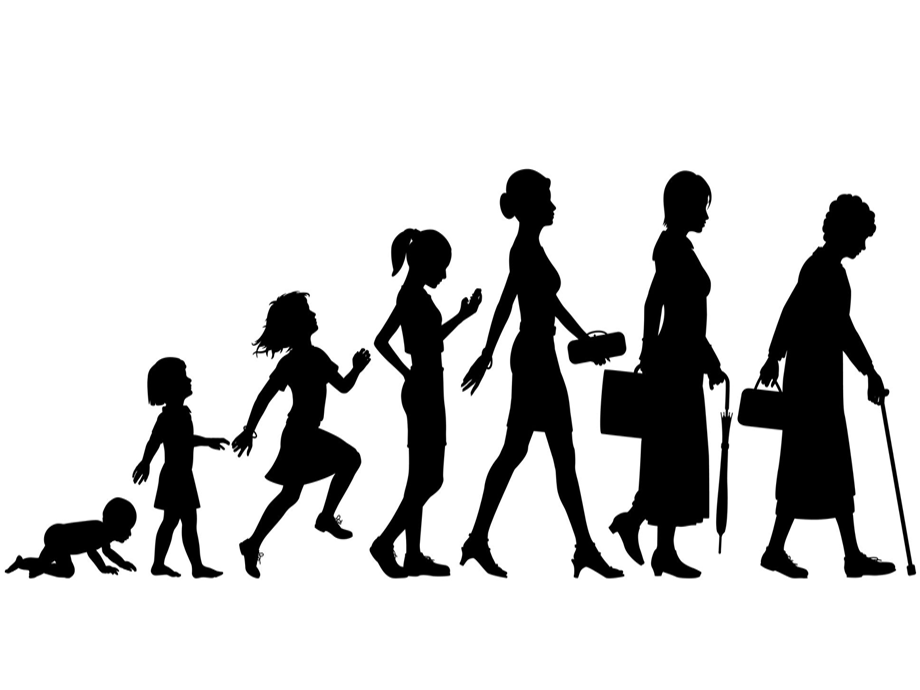 Primární rodina - vzory, styl výchovy
Zážitky z dětství
Psychický stres
Významné životní události
Jak moc nás ovlivňuje naše dětství?
Vzory v rodině → norma
Reakce na dítě
Tabu v rodině – co se nedělá, o čem se nemluví
Rodina jako celek

Psychoanalytická teorie
Konverze = přenesení emočního konfliktu do somatické sféry
Útěk/únik od psychického problému k „fyzické“ nemoci
Ale i jiné teorie… (!)
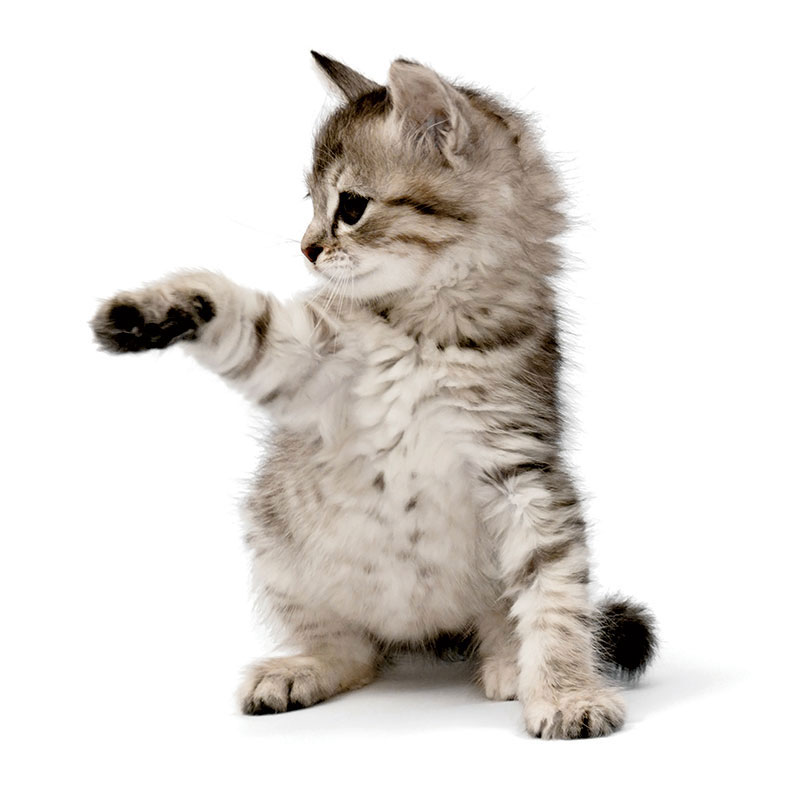 Torontská škála alexithymie – hranice 11 b.
Souhlasím → 1 bod 
Tučně vyznačené položky se počítají obráceně (nesouhlasím → 1 bod)
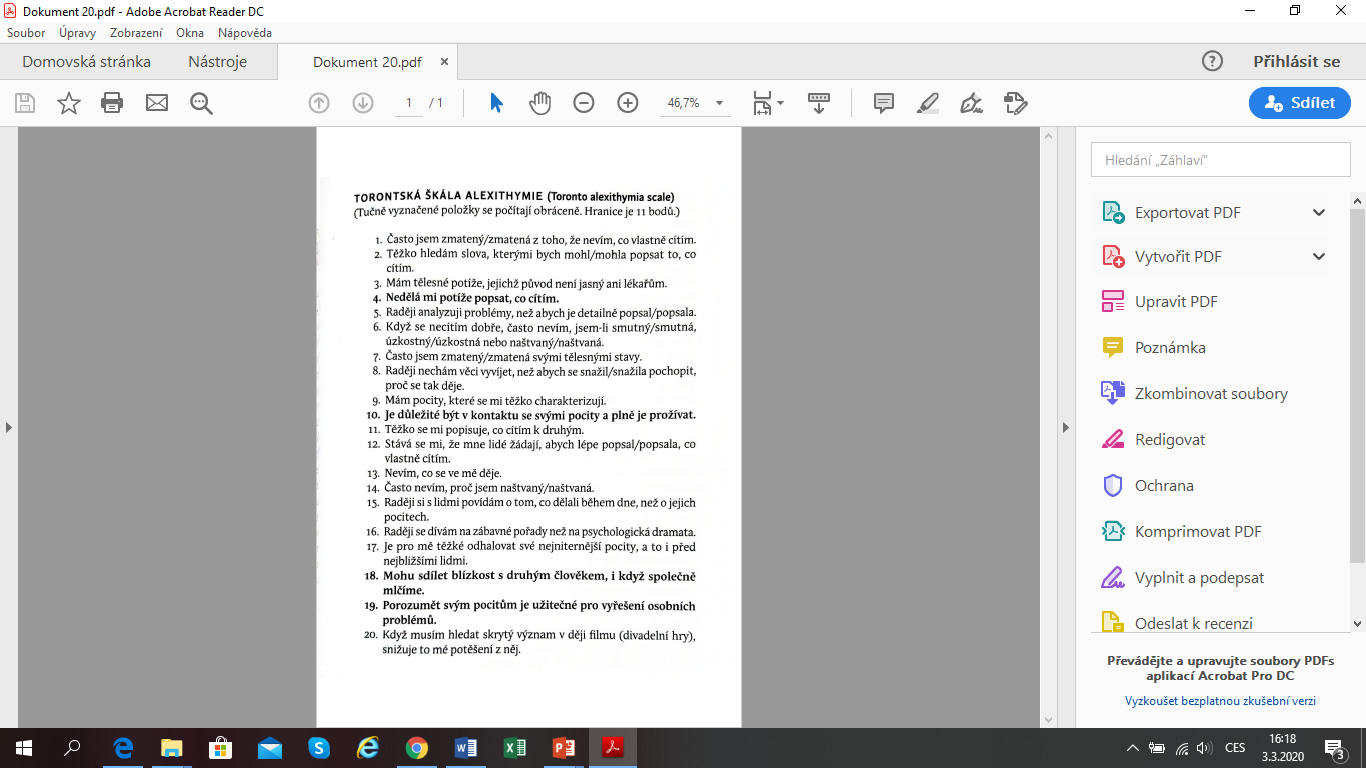 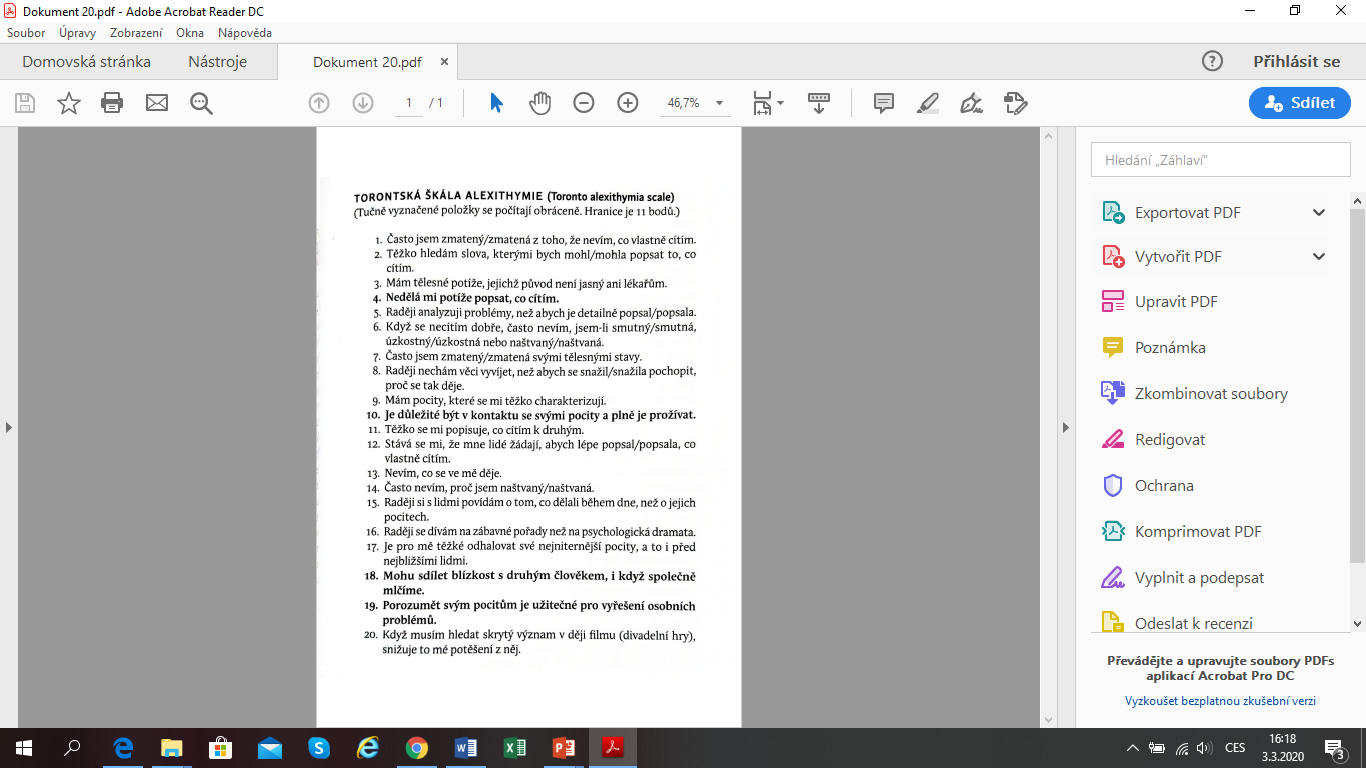 Honzák, R. 2017. Psychosomatická prvouka. Praha: Vyšehrad.
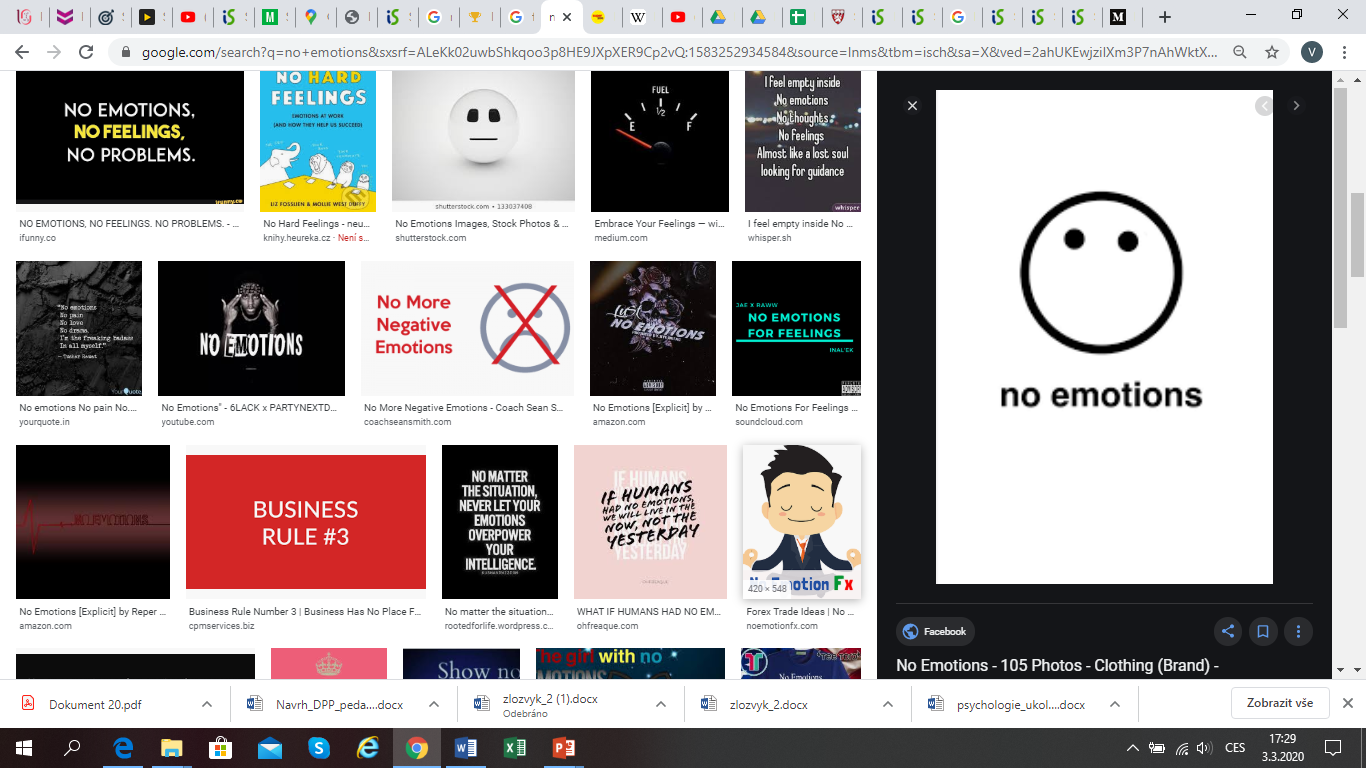 Alexithymie
V doslovném překladu „žádná slova pro pocity“ 
Neschopnost popsat svůj psychický stav

Emoce = tělesné děje, neurochemické reakce, nastavují organismus k akci
Pocity = to, co si uvědomujeme, „překlad“ tělesných dějů do vědomí
Když si člověk „nepřeloží“ tělesnou složku emocí jako pocit, prožívá ji jen tělesně → může ji snadno interpretovat jako nemoc

Vysvětluje cca. 10-20 % somatizačních poruch
Somatizační porucha
Často se měnící tělesné příznaky bez prokazatelné příčiny
Odmítání toho, že příznaky nemají tělesnou příčinu
Přehled: koncepce psychosomatické medicíny
Psychický stres
Psychosociální stresory, které působí na organismus stejně jako stresory biologické (H. Selye)
Významné životní události
Významné životní události, negativní (úmrtí partnera) i pozitivní (svatba)
Psychoanalytická teorie
Útěk/únik od psychického problému k „fyzické“ nemoci
Alexithymie
Neschopnost popsat svůj psychický stav
Kortikoviscerální teorie
Vychází z Pavlova
Vnější i vnitřní podněty → působení na mozkovou kůru → ovlivnění činnost vnitřních orgánů a řady fyziologických funkcí 
Teorie rodiny
Rodinná homeostáza – rodina (nejen primární) jako celek je schopná reagovat na zátěž a změny
Nemoc jako neúspěšný způsob řešení rodinných konfliktů
Jaká koncepce je pro Vás nejsnáze představitelná?
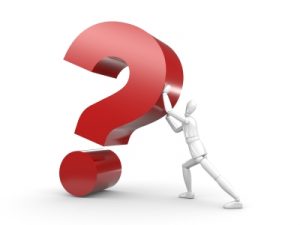 Jaká koncepce je pro Vás nejhůře představitelná?
Symbolika nemocí
Veškeré „duševní hnutí“ má složku kognitivní, emoční a motorickou + tělesný korelát
Trávicí soustava	
Tendence něco přijímat a podržet
Lidé, kteří se bojí o něco požádat, něco si brát 
PPP, žaludeční obtíže, vředy, …
Klouby
Pocit spoutanosti, nemožnosti se vymanit ze situace
Záda
Pocit tíhy, břemena
Kůže, dýchací ústrojí	
Bariéra s vnějším světem
Schopnost a tendence se ohraničit, regulovat blízkost a distanci
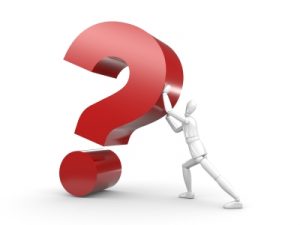 Jaká terapie je (ne)vhodná?
ANO
Spojení léčby tělesné + psychické stránky jedince
Nácvik chování a jeho aplikace v osobním životě
Např. interakční psychoterapie 

NE
Čistě psychoanalytická léčba není vhodná
Pouze behaviorální, nácviková léčba
Hypnóza bez konfrontace s dosavadními traumaty
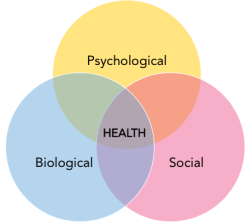 Děkuji za pozornost.
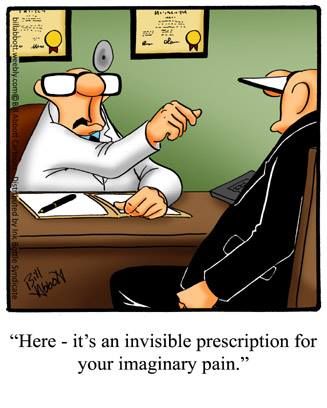